HTML animace
Autor práce: Jan Kolář
Vedoucí práce: Ing. Petr Benda, Ph.D.
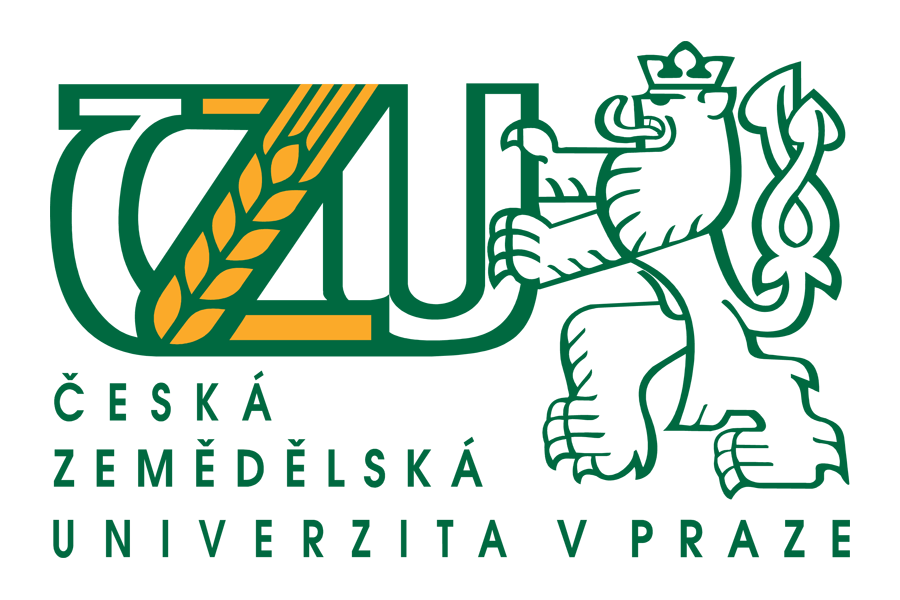 Cíle práce
Hlavní cílem je porovnání HTML a Flash animací
Podpora zobrazení ve webových prohlížečích
Srovnání datové náročnosti
Dílčí cíl
Příprava animace ve formě reklamního banneru pro vybraný reklamní systém
Metodika
Teoretická část
Studium odborné literatury popisující HTML animace, technologii Flash a reklamní systémy zobrazující dynamické reklamy
Praktická část
Vytvoření totožné HTML a Flash animace a jejich vzájemné porovnání
Kritéria: korektní zobrazení animace ve webovém prohlížeči a datová velikost 
Nastudování technické specifikace reklamního systému a otestování jejího splnění ve validátoru
Praktická část
Vytvořeny dvě totožné HTML a Flash animace
HTML animace
Flash animace
Závěr
V datové velikosti není významný rozdíl
Stále menší podpora zobrazování Flash animací
Absence Adobe Flash Playeru ve webových prohlížečích
Adobe vyjádřilo podporu HTML5
Ukončená podpora Flash animací v AdWords
Velká podpora zobrazování HTML animací (existují výjimky)
Vytvořen reklamní banner pro Google AdWords